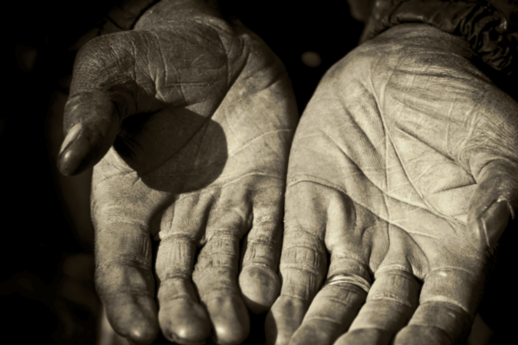 59
救恩的具体实践
救恩论：上帝的救赎计划
Dr. Rick Griffith • 新加坡神学院
BibleStudyDownloads.org
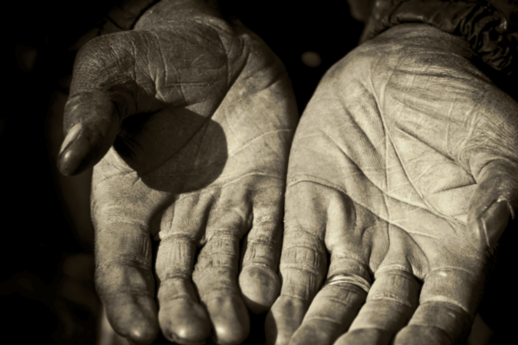 59
救恩的具体实践
神赐救恩的逻辑次序
唯独神 —呼召, 重生
也包括人 —悔罪, 悔改
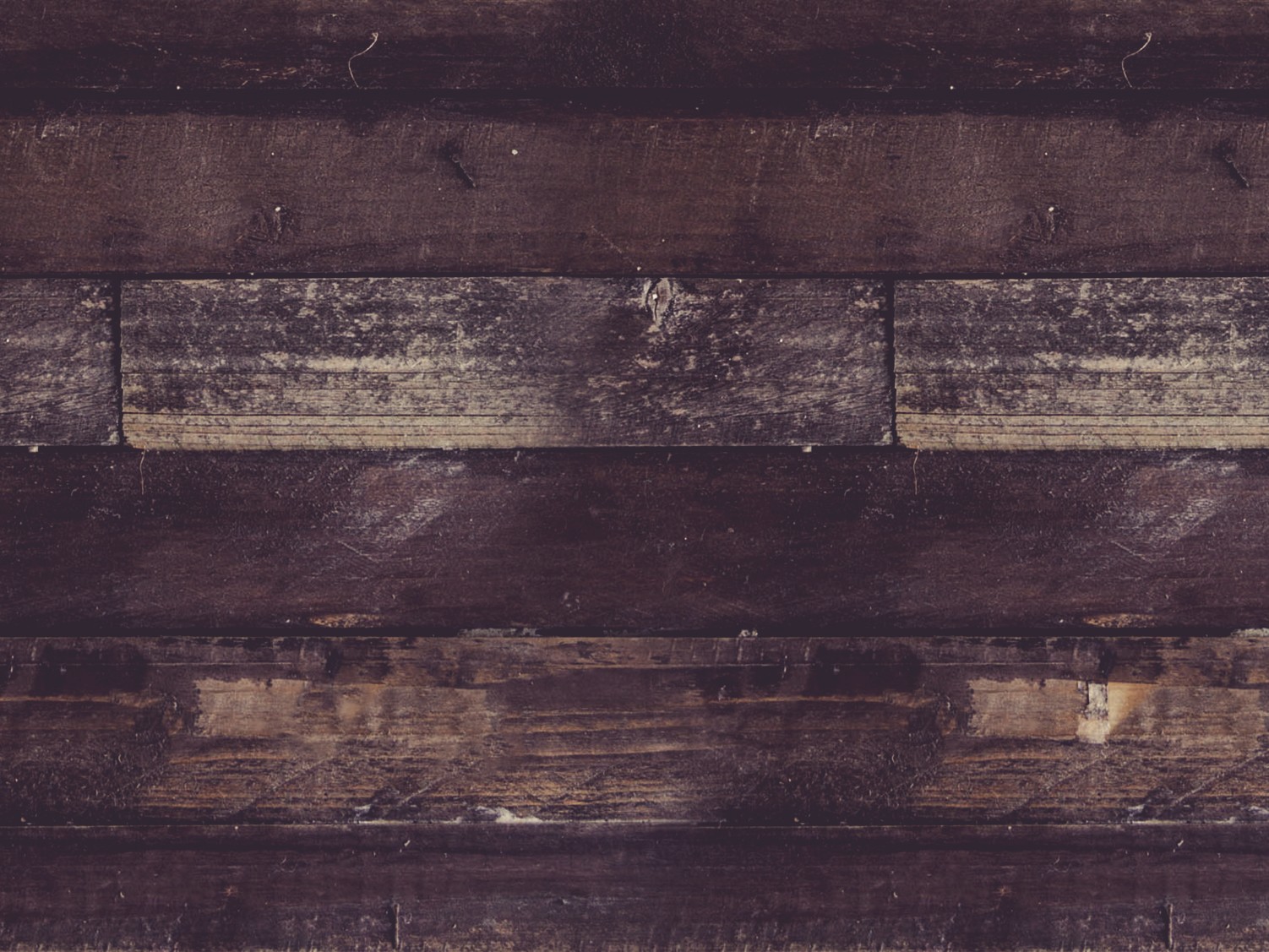 59
A 救恩道路的逻辑次序
悔罪
呼召
重生
信心
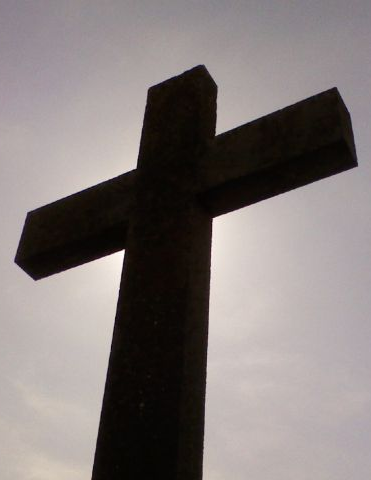 来利, 基本神学, 56章
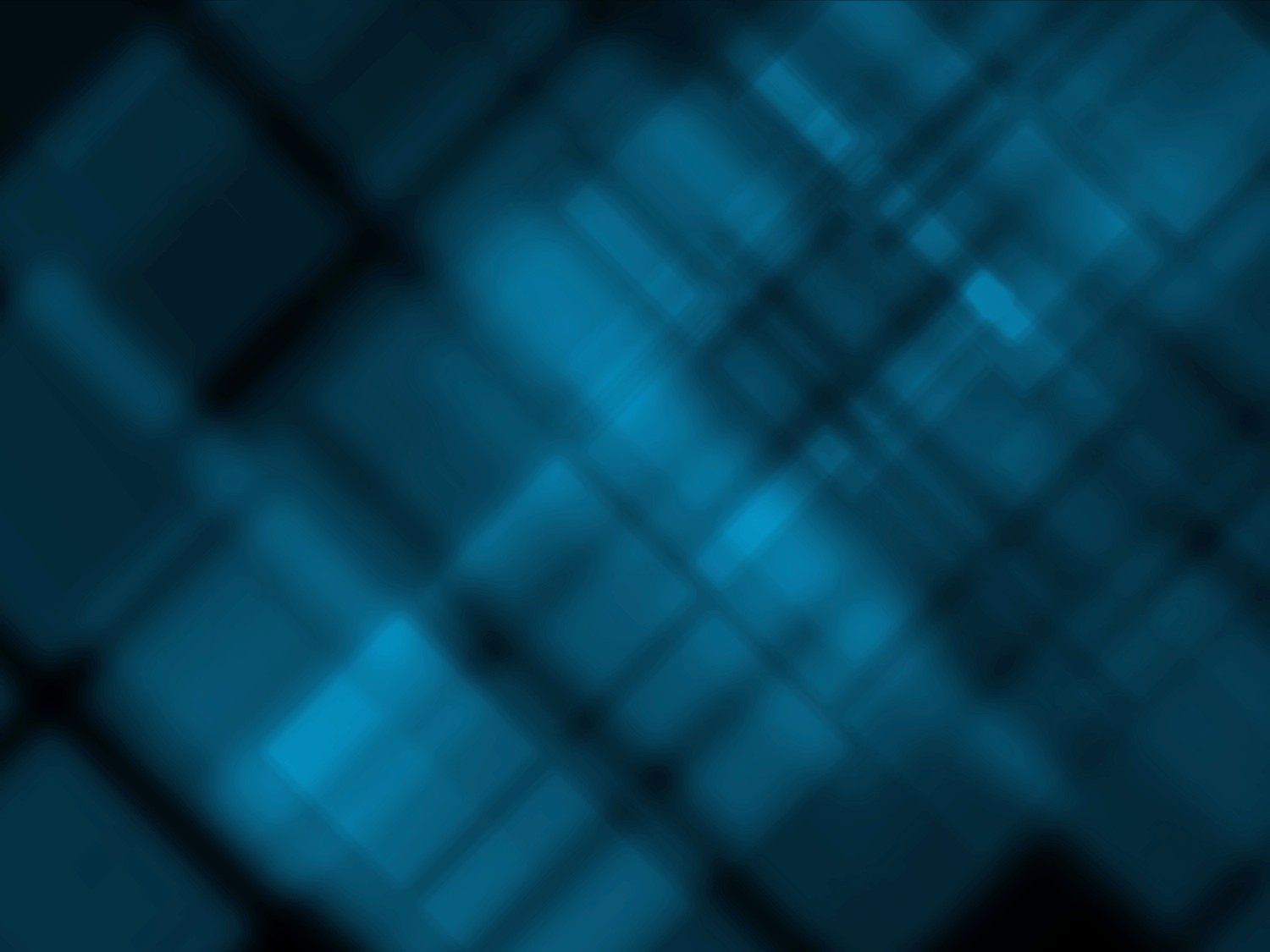 小组分享
五分钟: 分成四个小组
二十分钟: 讨论来利56章其中一个课题 (pp. 374-78): 悔罪，呼召，重生或是信心 
十二分钟: 以演讲，戏剧，歌唱， 视觉等方式呈现三分钟的分享.
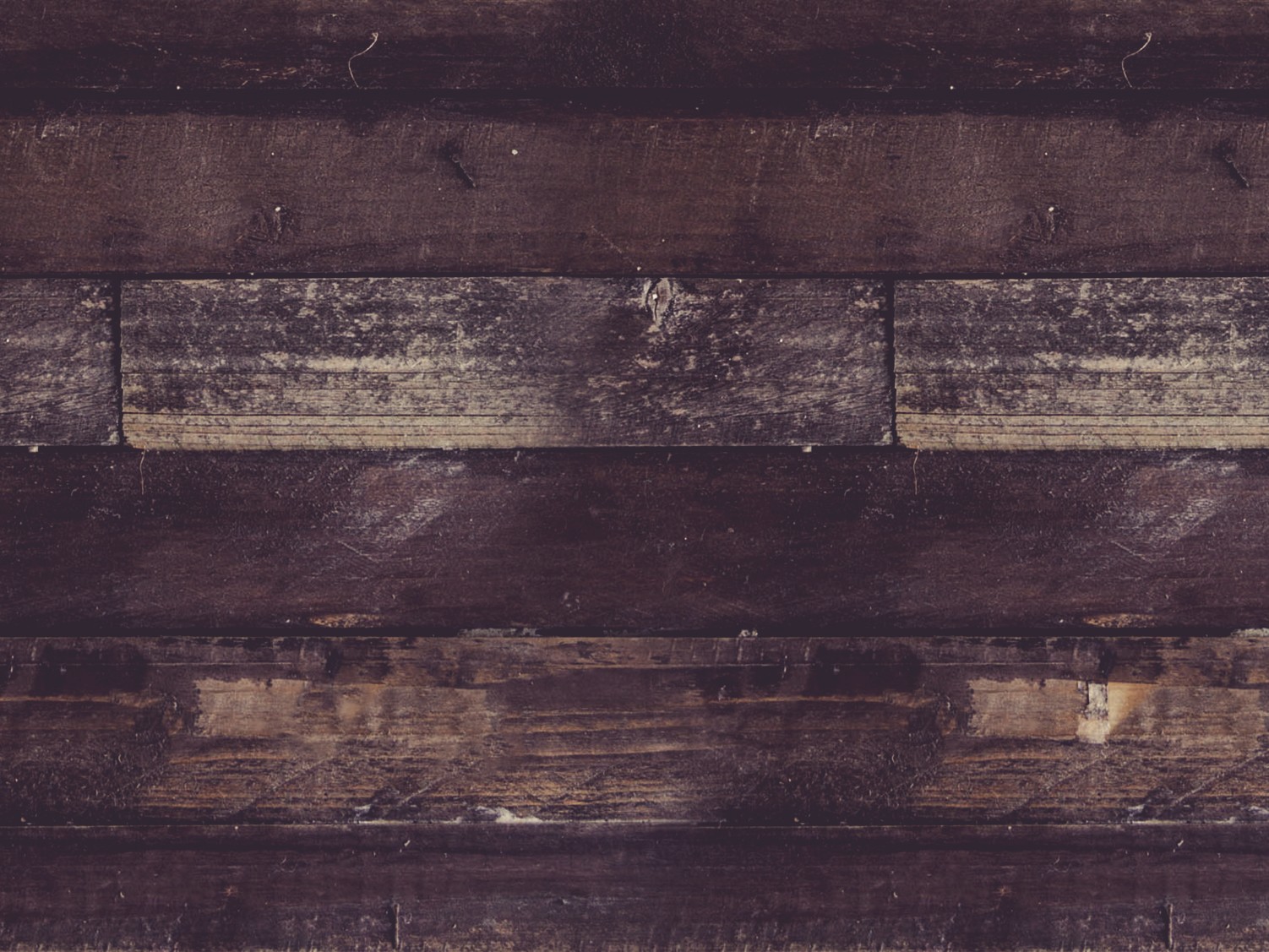 59
A 救恩道路的逻辑次序
悔罪
呼召
重生
信心
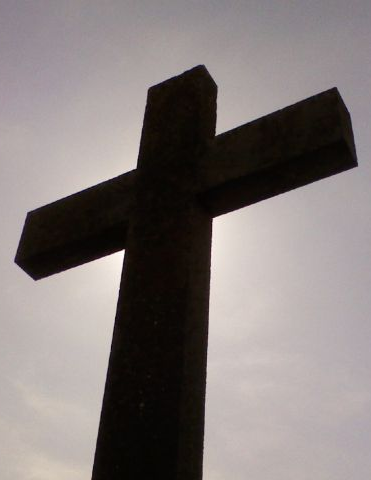 来利, 基本神学, 56章
注意平衡
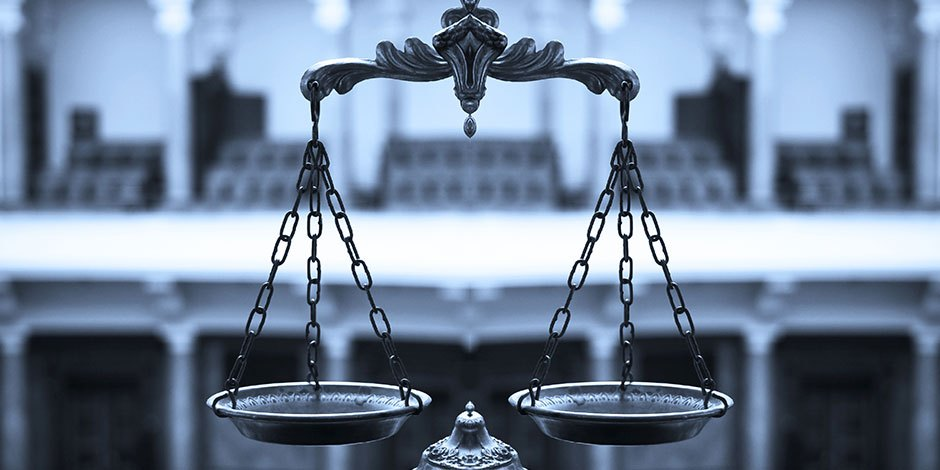 神
我们
约翰福音
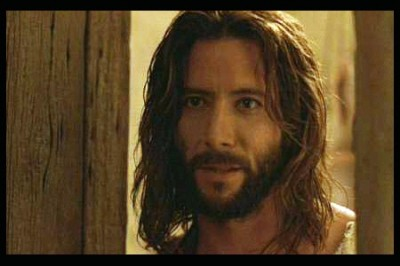 什么是得救的信心？
跟假的信心有什么不同？
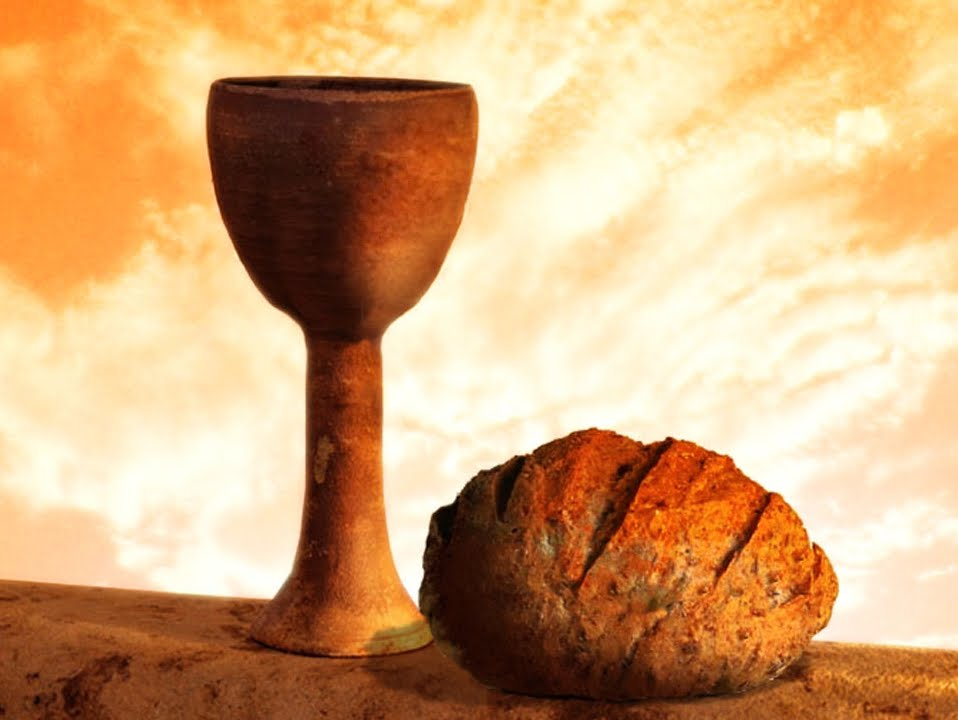 圣礼扮演着什么角色？
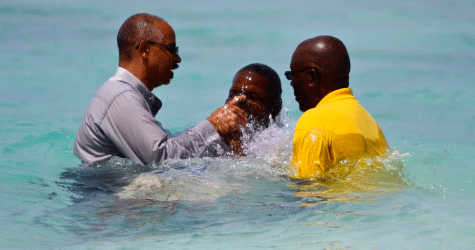 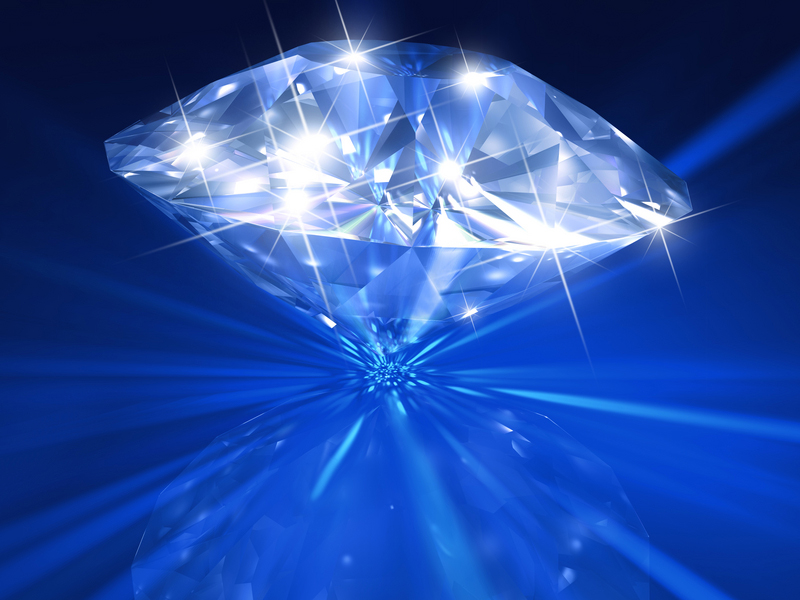 主要讯息: 救恩是神和人行动的成果
唯独神 —呼召, 重生
也包括人 —悔罪, 悔改
我们应该怎么做?
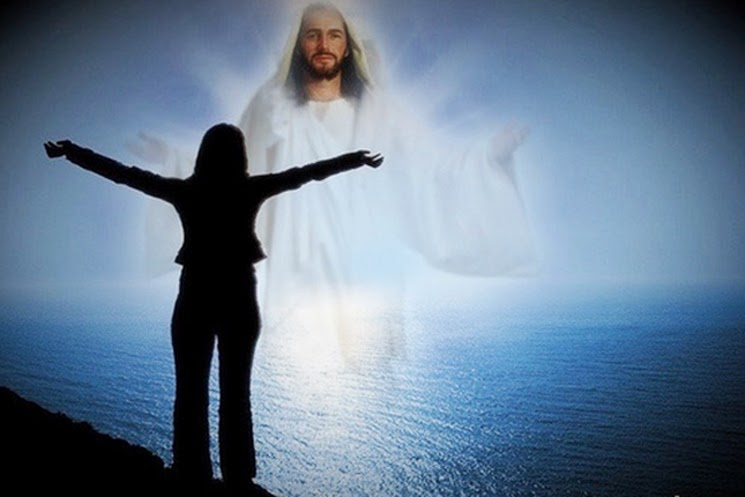 Black
免费获得该讲解!
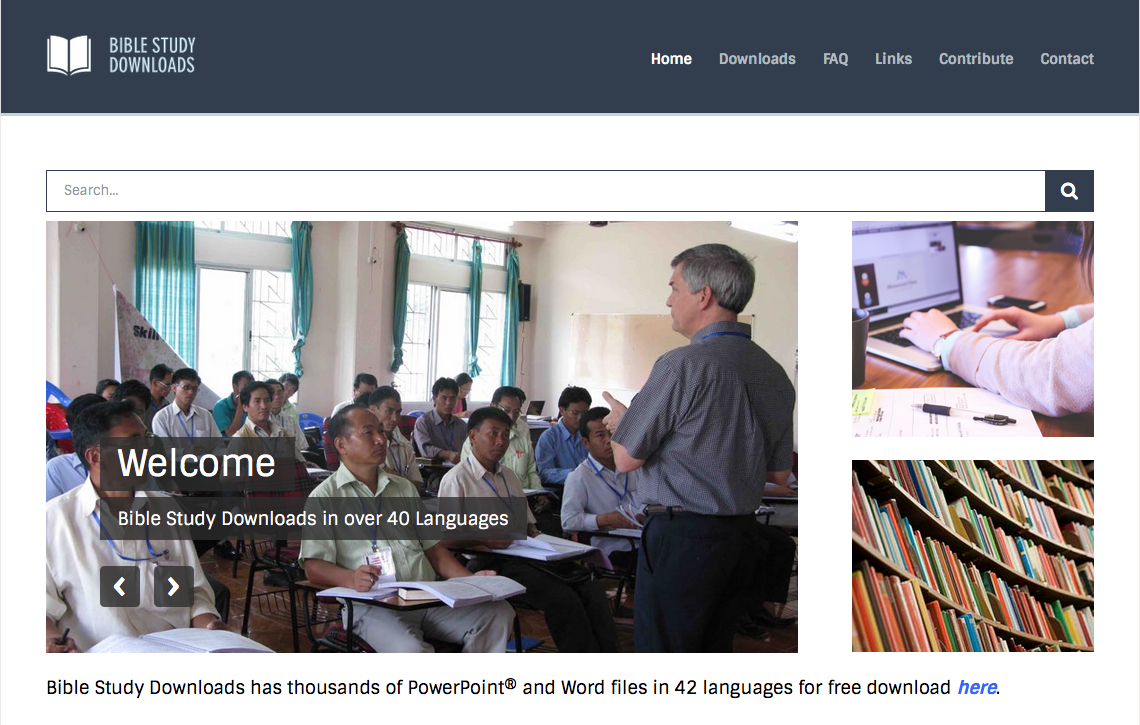 圣经学习下载
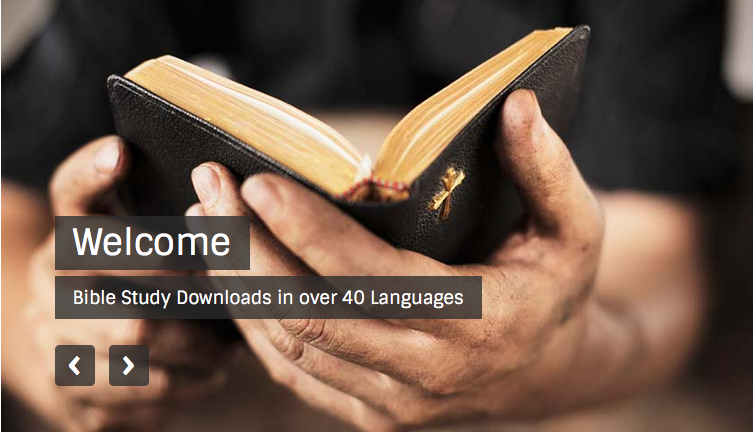 救恩论链接地址 BibleStudyDownloads.org